更多精品PPT模板下载：https://shop162430736.taobao.com
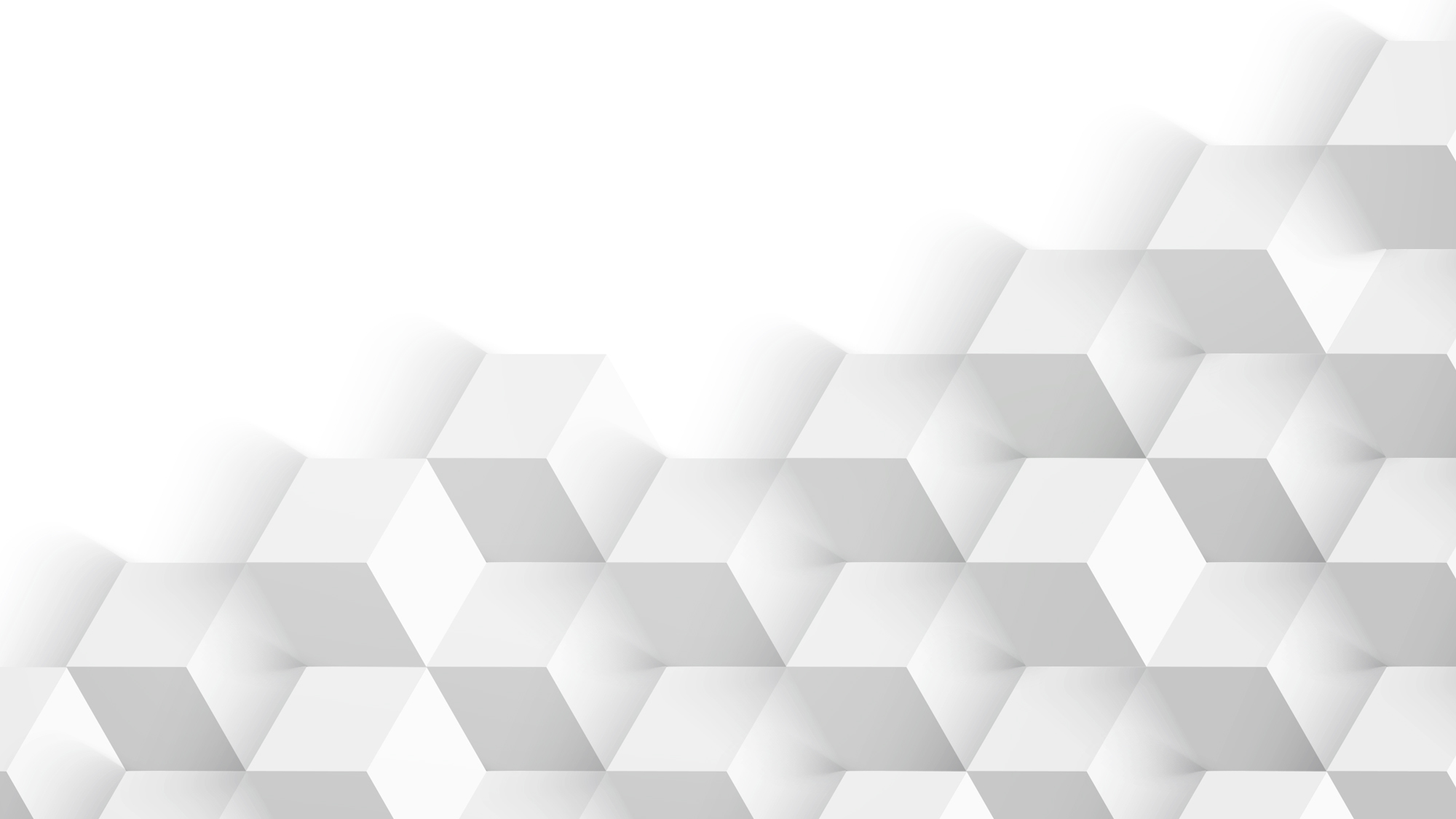 2016 ANNUAL REPORT
Presentation sub title
Powerpoint is a complete presentation graphic package it gives you everything you need to produce a professional-looking presentation
更多精品PPT模板下载：https://shop162430736.taobao.com
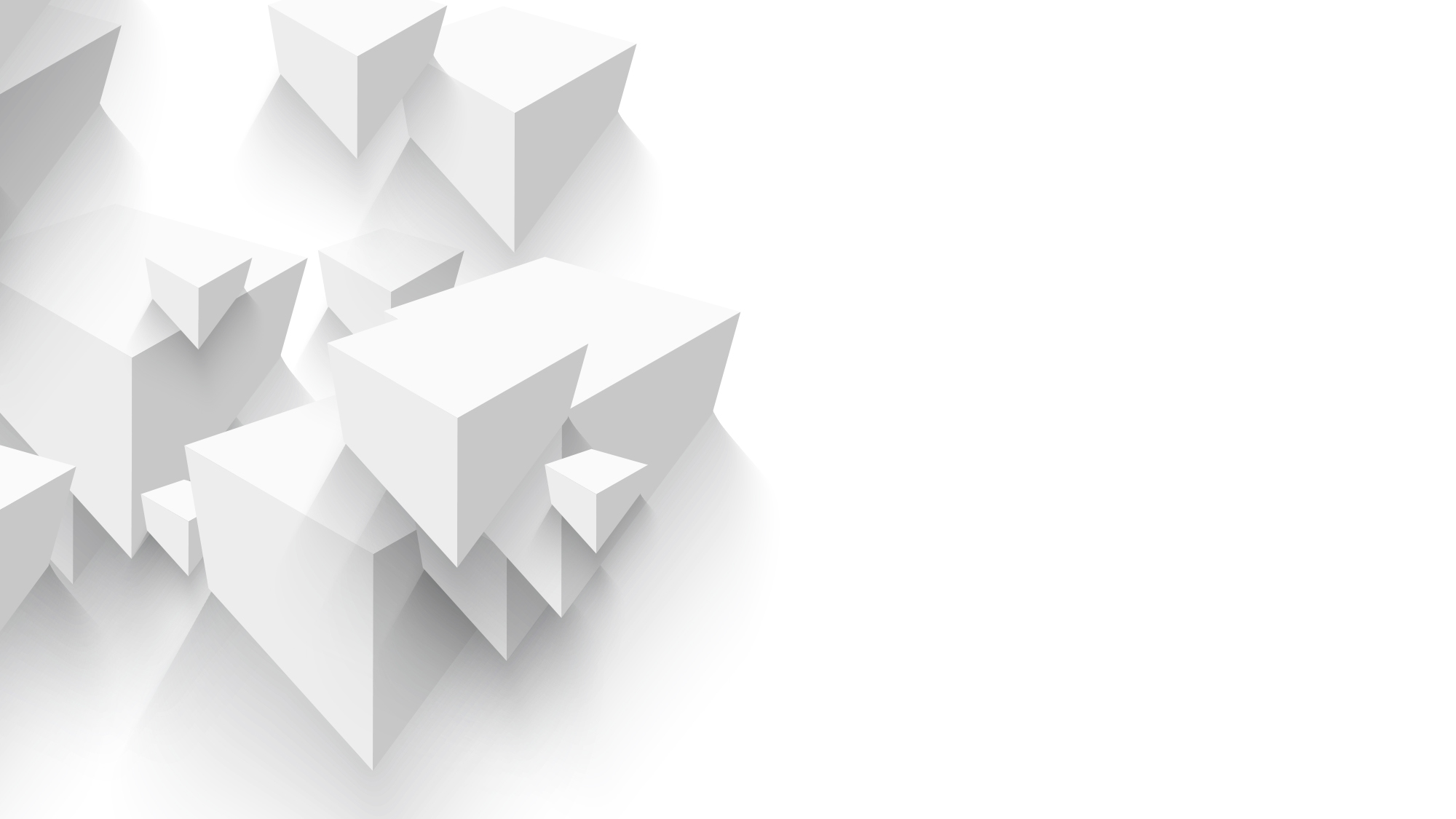 INDEX
1
INSERT TEXT HERE
2
INSERT TEXT HERE
3
INSERT TEXT HERE
4
INSERT TEXT HERE
更多精品PPT模板下载：https://shop162430736.taobao.com
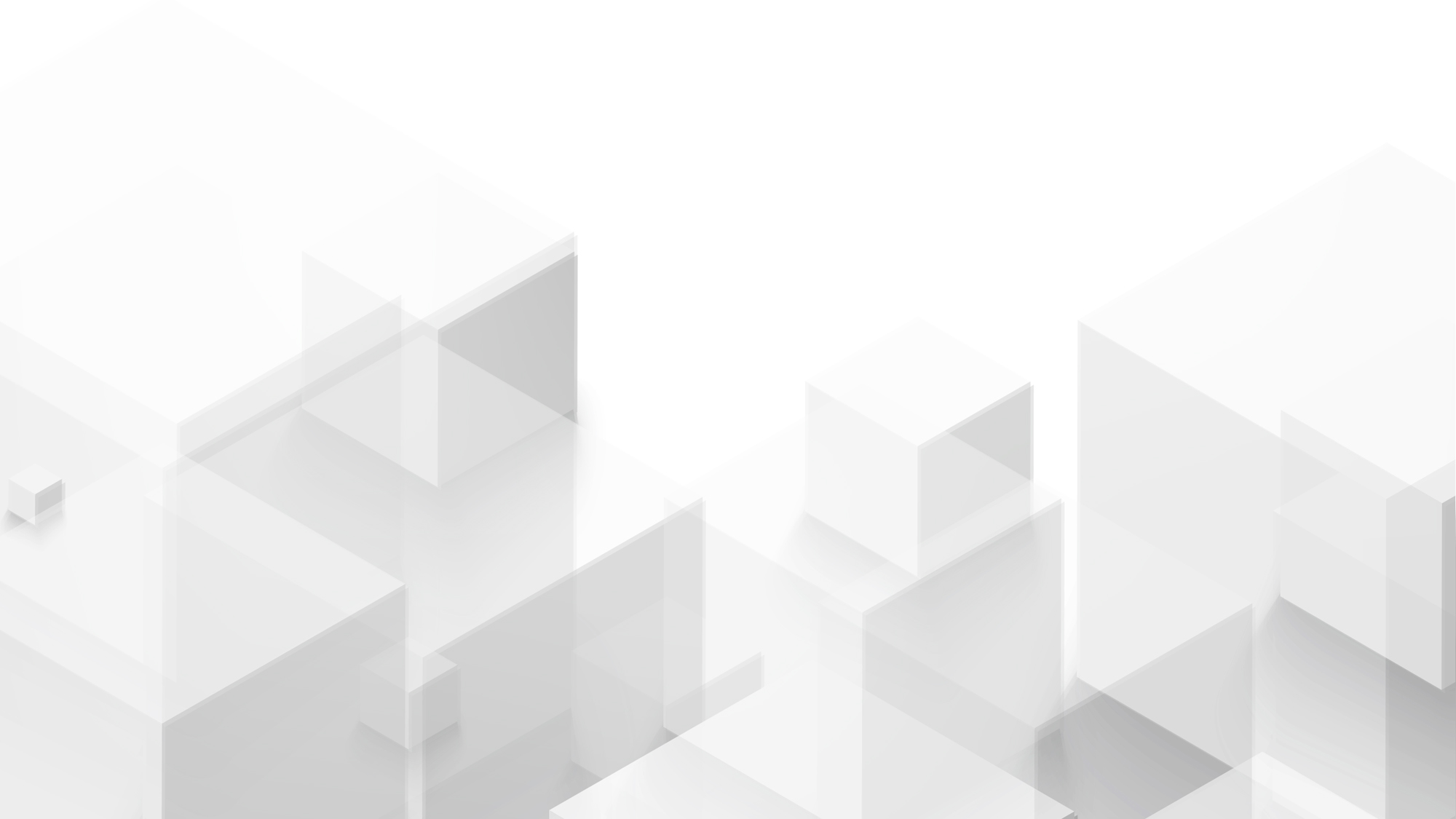 PART ONE
25SET POWER PRESENTATION
There are many variations of passages of Lorem Ipsum available, but the majority have suffered alteration in some form.
更多精品PPT模板下载：https://shop162430736.taobao.com
SLIDE MAIN TITLE
Slide sub title
Our user-friendly and functional search engine helps you locate the right templates, effectively saving your time.
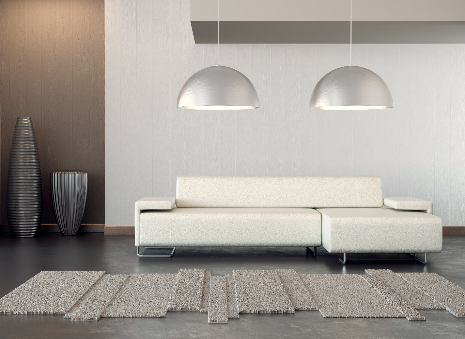 STYLISH DESIGN
Lorem Ipsum is simply dummy text of the printing and typesetting industry. Lorem Ipsum has been the industry's standard dummy text ever since the 1500s, when an unknown printer took a galley of type and scrambled it to make a type specimen book. It has survived not only five centuries, but also the leap into electronic typesetting, remaining essentially unchanged.
4
更多精品PPT模板下载：https://shop162430736.taobao.com
SLIDE MAIN TITLE
Slide sub title
This text can be replaced with your own text. All phrases can be replaced with your own text
This text can be replaced with your own text. All phrases can be replaced with your own text
This text can be replaced with your own text. All phrases can be replaced with your own text
This text can be replaced with your own text.
This text can be replaced with your own text.
This text can be replaced with your own text. All phrases can be replaced with your own text
This text can be replaced with your own text. All phrases can be replaced with your own text
This text can be replaced with your own text. All phrases can be replaced with your own text
5
更多精品PPT模板下载：https://shop162430736.taobao.com
SLIDE MAIN TITLE
Slide sub title
100%
75%
60%
45%
25%
20%
15%
2007
2008
2009
2010
2011
2012
2013
6
更多精品PPT模板下载：https://shop162430736.taobao.com
SLIDE MAIN TITLE
Slide sub title
Our user-friendly and functional search engine helps you locate the right templates, effectively saving your time.
EYE-CATCHING VISUAL
TOP QUALITY DESIGN
STYLISH DESIGN
TOP QUALITY DESIGN
TOP QUALITY DESIGN
Our user-friendly and functional search engine helps you locate the right templates, effectively saving your time.
7
更多精品PPT模板下载：https://shop162430736.taobao.com
SLIDE MAIN TITLE
Slide sub title
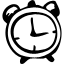 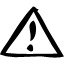 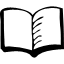 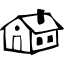 Enter your title
Enter your title
Enter your title
Enter your title
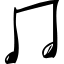 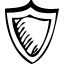 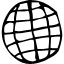 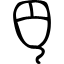 Enter your title
Enter your title
Enter your title
Enter your title
8
更多精品PPT模板下载：https://shop162430736.taobao.com
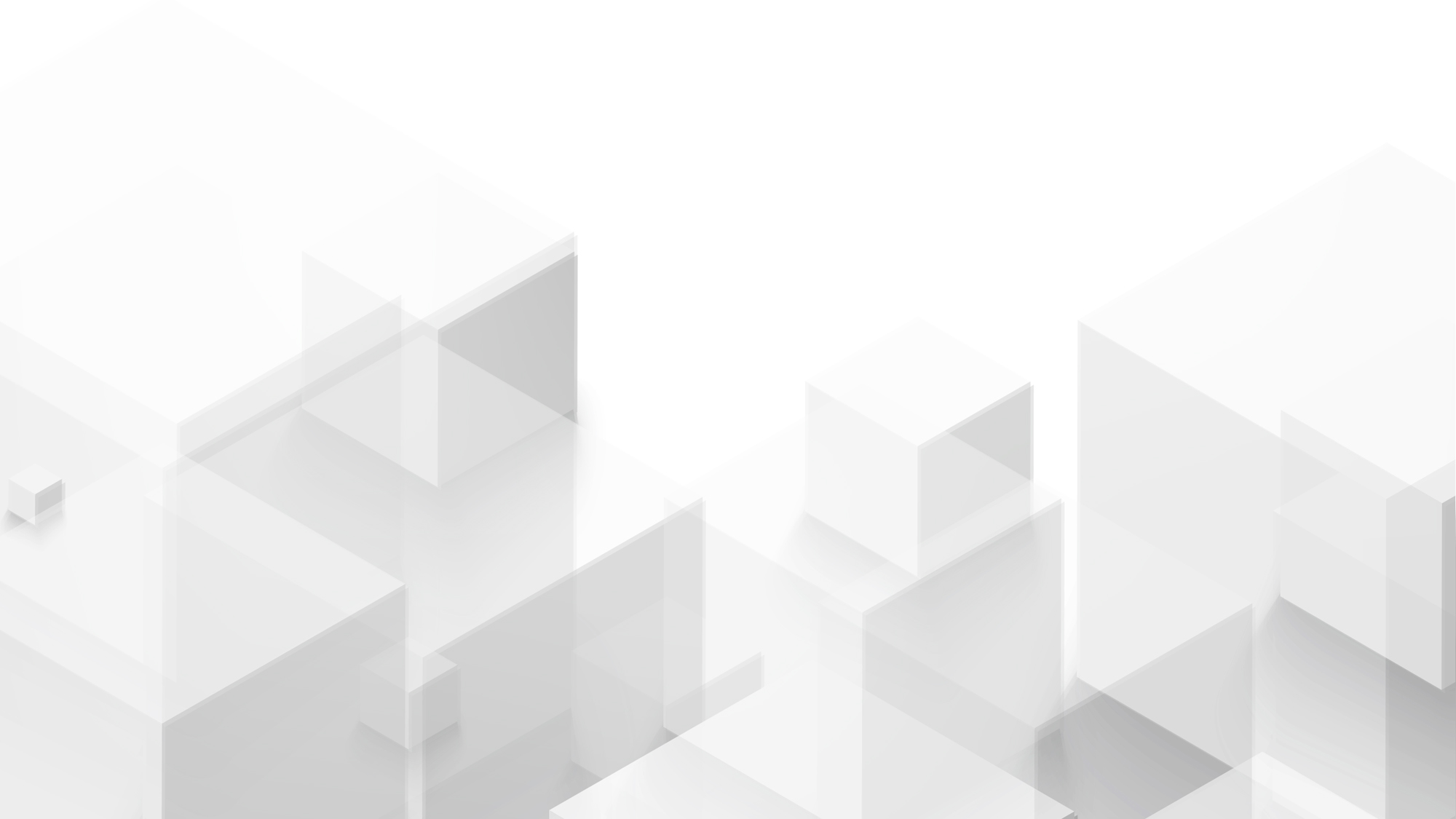 PART TWO
25SET POWER PRESENTATION
There are many variations of passages of Lorem Ipsum available, but the majority have suffered alteration in some form.
更多精品PPT模板下载：https://shop162430736.taobao.com
SLIDE MAIN TITLE
Slide sub title
40%
40%
40%
TEXT
TEXT
TEXT
10
更多精品PPT模板下载：https://shop162430736.taobao.com
SLIDE MAIN TITLE
Slide sub title
Enter your title
Enter your title
This text can be replaced with your own text. All phrases can be replaced with your own text
This text can be replaced with your own text. All phrases can be replaced with your own text
Enter your title
Enter your title
This text can be replaced with your own text. All phrases can be replaced with your own text
This text can be replaced with your own text. All phrases can be replaced with your own text
11
更多精品PPT模板下载：https://shop162430736.taobao.com
SLIDE MAIN TITLE
Slide sub title
28%
28%
28%
This text can be replaced with your own text. All phrases can be replaced with your own text
This text can be replaced with your own text. All phrases can be replaced with your own text
This text can be replaced with your own text. All phrases can be replaced with your own text
This text can be replaced with your own text. All phrases can be replaced with your own text
This text can be replaced with your own text. All phrases can be replaced with your own text
This text can be replaced with your own text. All phrases can be replaced with your own text
12
更多精品PPT模板下载：https://shop162430736.taobao.com
SLIDE MAIN TITLE
Slide sub title
Our user-friendly and functional search engine helps you locate the right templates, effectively saving your time.
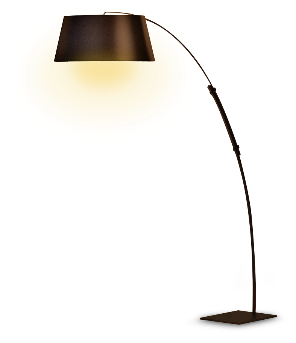 SLEEK DIAGRAM & CHART
CONTEMPORARY COLORS
13
更多精品PPT模板下载：https://shop162430736.taobao.com
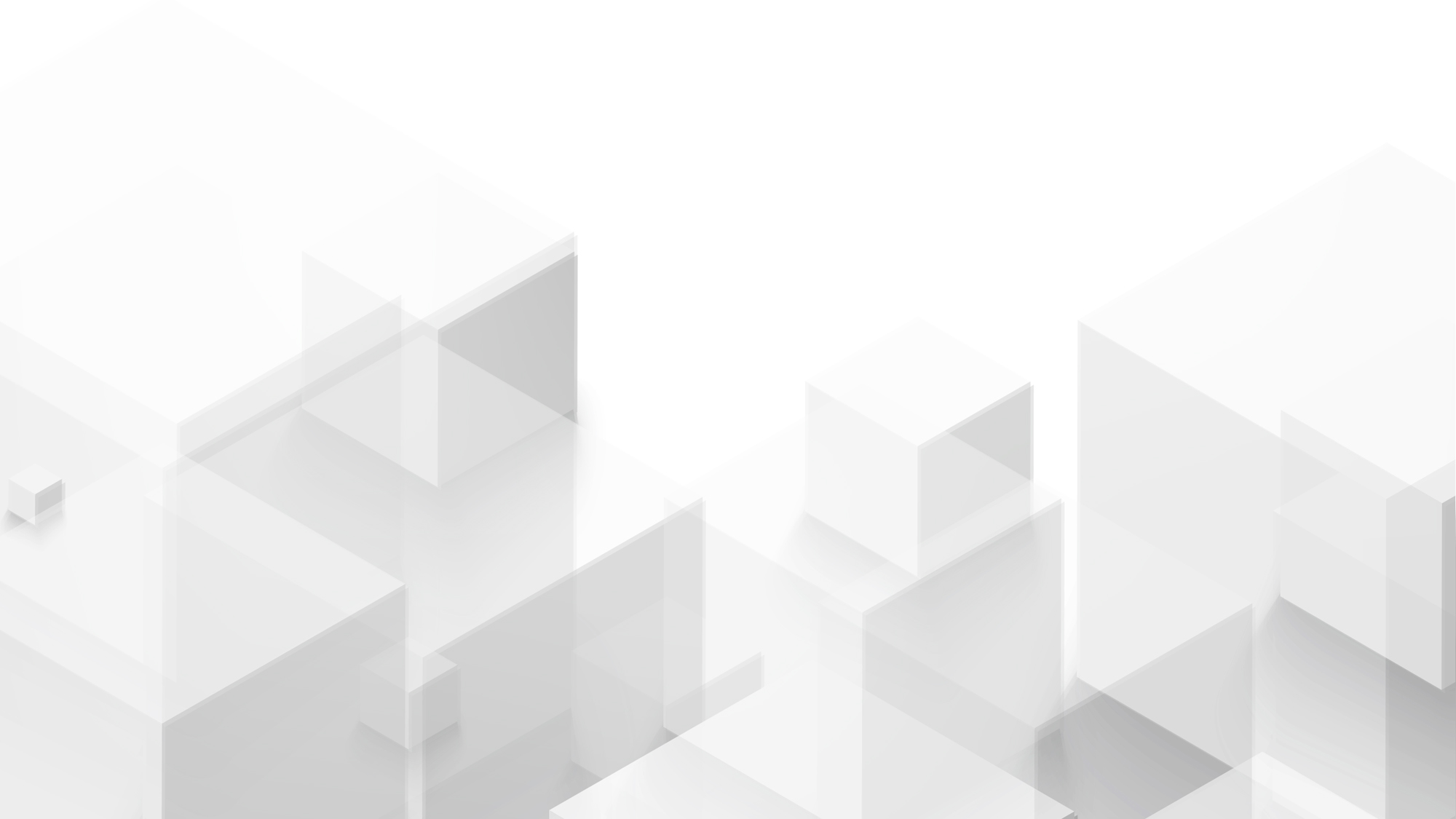 PART THREE
25SET POWER PRESENTATION
There are many variations of passages of Lorem Ipsum available, but the majority have suffered alteration in some form.
更多精品PPT模板下载：https://shop162430736.taobao.com
SLIDE MAIN TITLE
Slide sub title
Our user-friendly and functional search engine helps you locate the right templates, effectively saving your time.
EYE-CATCHING VISUAL
Catch the feel of design in contemporary colors and styles.
TOP QUALITY DESIGN
Catch the feel of design in contemporary colors and styles.
STYLISH DESIGN
Catch the feel of design in contemporary colors and styles.
Catch the feel of design in contemporary colors and styles.
15
更多精品PPT模板下载：https://shop162430736.taobao.com
SLIDE MAIN TITLE
Slide sub title
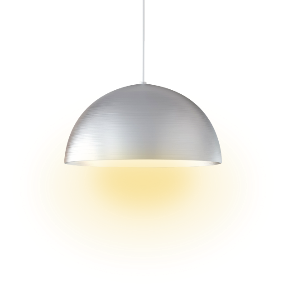 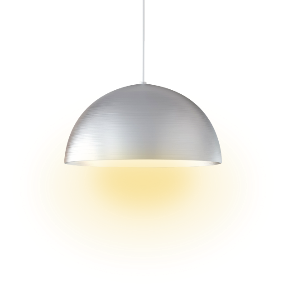 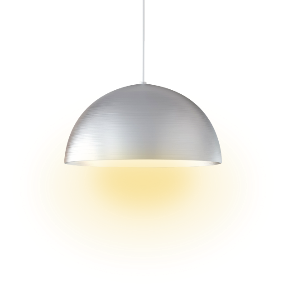 EYE-CATCHING VISUAL
EYE-CATCHING VISUAL
EYE-CATCHING VISUAL
Our user-friendly and functional search engine helps you locate the right templates, effectively saving your time.
Our user-friendly and functional search engine helps you locate the right templates, effectively saving your time.
Our user-friendly and functional search engine helps you locate the right templates, effectively saving your time.
16
更多精品PPT模板下载：https://shop162430736.taobao.com
SLIDE MAIN TITLE
Slide sub title
Our user-friendly and functional search engine helps you locate the right templates, effectively saving your time.
50
50
25
25
75
75
35%
60%
0
0
100
100
TOP QUALITY DESIGN
CONTEMPORARY COLORS
Our user-friendly and functional search engine helps you locate the right templates, effectively saving your time.
Our user-friendly and functional search engine helps you locate the right templates, effectively saving your time.
17
更多精品PPT模板下载：https://shop162430736.taobao.com
SLIDE MAIN TITLE
Slide sub title
Our user-friendly and functional search engine helps you locate the right templates, effectively saving your time.
CONTEMPORARY COLORS
SLEEK DIAGRAM & CHART
We create powerpoint ztemplates based on new visual trend that’s fresh, relevant and always on the cutting edge.
We create powerpoint ztemplates based on new visual trend that’s fresh, relevant and always on the cutting edge.
18
更多精品PPT模板下载：https://shop162430736.taobao.com
SLIDE MAIN TITLE
Slide sub title
SLEEK DIAGRAM & CHART
Lorem Ipsum is simply dummy text of the printing and typesetting industry
SLEEK DIAGRAM & CHART
Lorem Ipsum is simply dummy text of the printing and typesetting industry
19
更多精品PPT模板下载：https://shop162430736.taobao.com
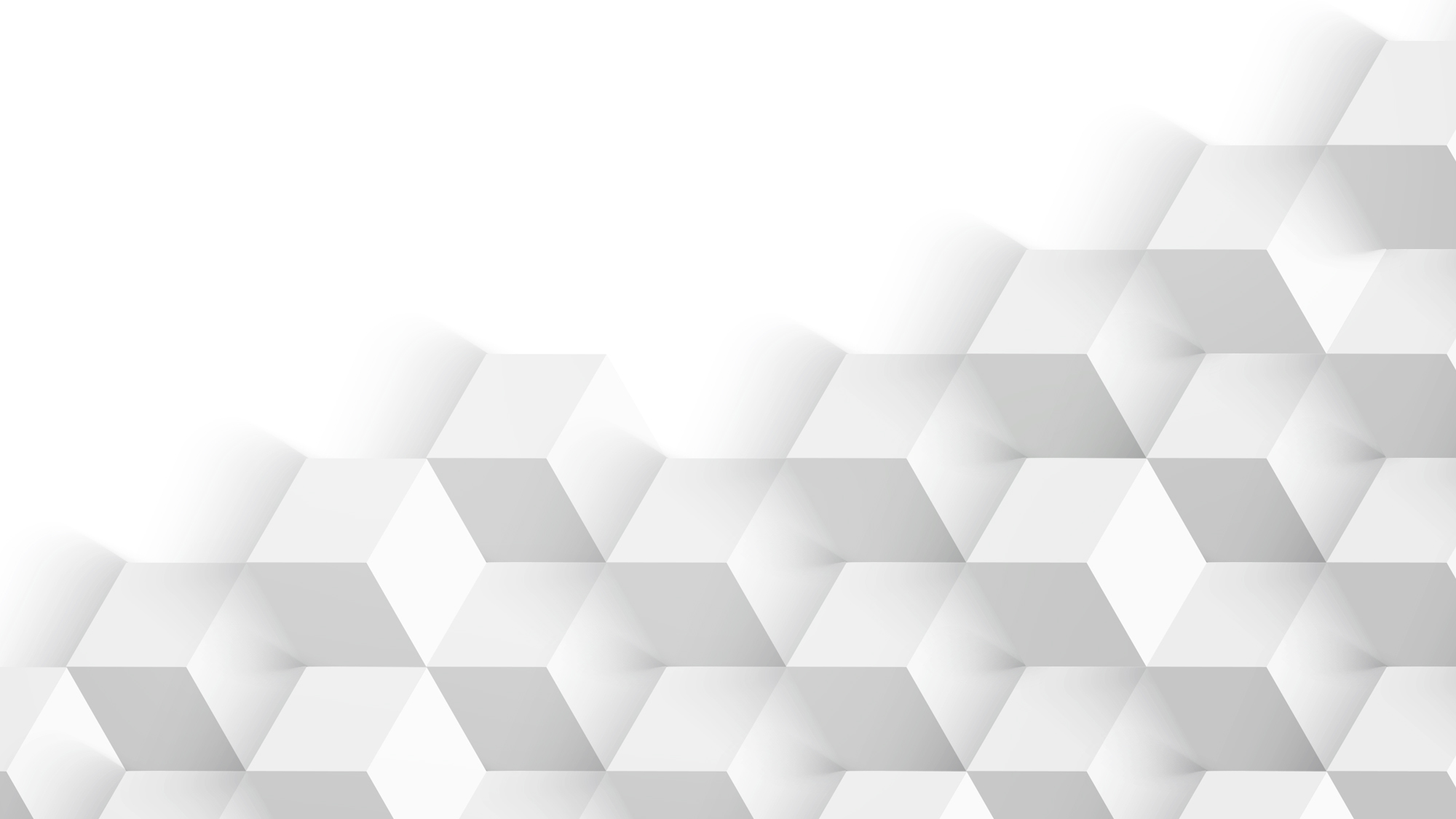 THANK YOU
Powerpoint is a complete presentation graphic package it gives you everything you need to produce a professional-looking presentation